Pigeon Hole
Prinsip sarang merpati menyatakan bahwa jika ada n ekor merpati terbang ke m buah kandang dan n>m, maka pasti ada paling sedikit satu buah kandang yang ditempati dua merpati atau lebih.
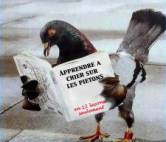 Pigeon Hole
M1

M2

M3

M4

M5

M6
K1


K2


K3


K4
Merpati n=6
Kandang m=4
Pigeon Hole
Dalam konteks fungsi yang domain dan kodomain berhingga, prinsip kandang merpati dapat dinyatakan sebagai berikut:
	Misalkan :
	X adalah himpunan dengan n anggota (|X|=n)
	Y adalah himpunan dengan m anggota
   (|Y|=m), dengan n>m
Pigeon Hole
Maka fungsi f:XY tidak mungkin injektif karena pasti ada paling sedikit 2 elemen dalam X yang mempunyai kawan sama di Y.
Karena kesederhanaanya, pigeonhole digunakan dalam banyak aplikasi
Contoh:
Contoh 1: Jika terdapat 11 pemain dalam sebuah tim sepakbola yang menang dengan angka 12-0, maka haruslah terdapat paling sedikit satu pemain dalam tim yang membuat gol paling sedikit dua kali.

Contoh 2: Jika anda menghadiri 6 kuliah dalam selang waktu Senin sampai Jumat, maka haruslah terdapat paling sedikit satu hari ketika anda menghadiri paling sedikit dua kelas.
Contoh:
Contoh 3: Dalam kelompok yang terdiri dari 6 orang, apakah pasti ada 2 orang atau lebih diantaranya yang lahir pada bulan yang sama? pigeon: 6 orang
	Hole: 12 bulan
	p<h tidak pasti
	
	Bagaimana dengan kelompok yang terdiri dari 13 orang? pasti
10/21/10
Jawab:
13 orang anggota kelompok diibaratkan sebagai merpati dan 12 bulan kelahiran sebagai sarangnya, seperti terlihat pada gambar berikut.
x1
x2
x3
x4
:
x12
Jan
Feb
Maret
April
:
Des
Merpati n=613
Kandang m=12
Fungsi f:XY didefinisikan sebagai bulan kelahiran xi . Karena |X|>|Y|, maka f tidak mungkin injektif. Jadi ada paling sedikit 2 elemen dalam dalam x yang mempunyai kawan yang sama di Y. ini berarti minimal ada 2 kelompok yang lahir pada bulan yang sama.
Contoh:
Contoh 4: Diantara penduduk x yang jumlahnya 2 juta orang, apakah pasti ada paling sedikit 2 orang yang mempunyai jumlah rambut kepala sama?
	catatan : Jumlah rambut manusia tidak lebih dari 300.000 helai
Contoh:
Contoh 5: Di dalam kelas dengan 60 mahasiswa, terdapat paling sedikit 12 mahasiswa akan mendapat nilai yang sama (A, B, C, D, atau E).

	Contoh 6: Di dalam kelas dengan 61 mahasiswa, paling sedikit 13 mahasiswa akan memperoleh nilai yang sama.
Latihan:
Jika penduduk kota Cimahi berjumlah 1,5 juta, buktikan paling sedikit terdapat 7 orang yang mempunyai inisial nama depan dan nama belakang yang sama serta memiliki tanggal lahir yang sama.
Latihan:
Berapa banyak bilangan yang harus dipilih dari himpunan {1,3,5,7,9,11,13,15} untuk menjamin bahwa paling sedikit satu pasang bilangan memiliki jumlah 16?
Gunakan prinsip sarang merpati untuk menjelaskan jawaban Anda.
Jawab
Pandang empat subhimpunan yang mempartisi {1,3,5,7,9,11,13,15} berikut:
{1,15}, {3,13}, {5,11}, {7,9}
Anggota-anggota dari keempat subhimpunan tersebut, bila dijumlahkan, akan tepat sama dengan 16.
Jadi, jika kita memilih 5 bilangan dari {1,3,5,7,9,11,13,15}, menurut prinsip sarang merpati, paling tidak terdapat sepasang bilangan yang merupakan anggota dari subhimpunan yang sama. Akibatnya, pasangan bilangan tersebut jumlahnya sama dengan 16.
{1,3,5,7,9,11,13,15}
11,9,13,7,15=9+7
11,9,13,5,15=11+5
1,9,13,7,15=15+1
Jawab
memilih 5 bilangan dari {1,3,5,7,9,11,13,15}
- 1,3,5,7,9= 9+7=16
1,11,13,15,5=15+1,11+5=16
	Kesimpulan kalau saya ingin mendapatkan angka 16 maka minimal saya harus mengabil 5 bilangan. 
Jika kurang dari 5 bilangan maka jumlah dari  salah satu bilangan tdk 16
Ex: 1,3,5,7
Latihan
Misalkan ada laci yang berisi selusin kaus kaki coklat dan selusin kaus kaki hitam yang didistribusikan secara acak. Pada saat listrik padam, berapa kaus kaki yang harus anda ambil untuk memastikan bahwa di antaranya terdapat sepasang kaus yang sewarna?
Jawab
Terdapat dua tipe kaus kaki, jadi jika anda memilih paling sedikit 3 kaus kaki, haruslah terdapat paling sedikit dua kaus kaki coklat atau paling sedikit dua kaus kaki hitam .

	Generalisasi Prinsip Sarang Merpati : 3/2 = 2.
Referensi
Munir, Rinaldi. “(Buku Teks Ilmu Komputer) Matematika Diskrit”. Informatika bandung.
	Bandung.2001

Munir, Rinaldi, Materi Kuliah Matematika Diskrit ITB http://informatika.stei.itb.ac.id/~rinaldi.munir/Matdis/matdis.htm